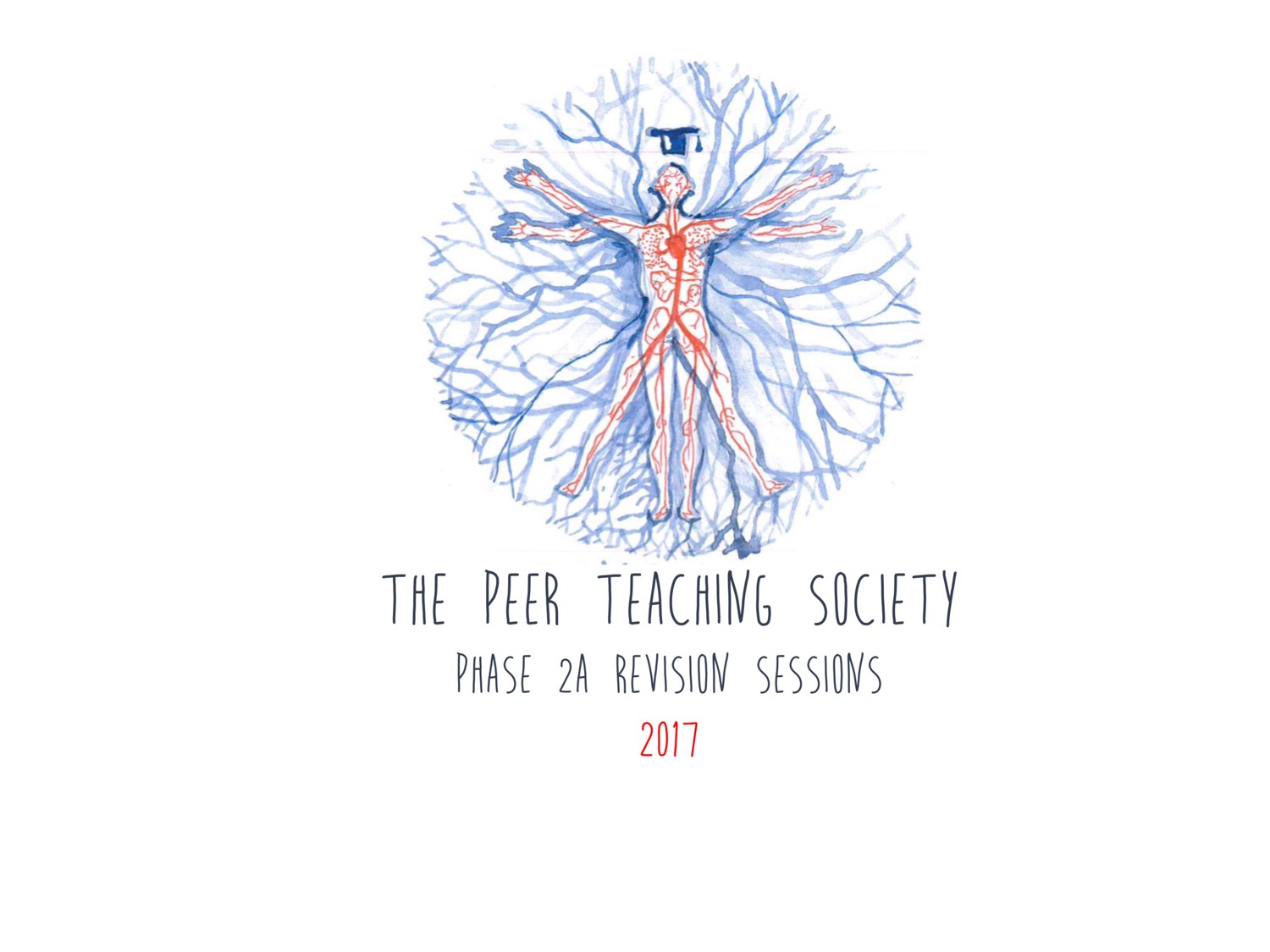 Cardiology
Cardiology
Phase 2a Revision Session

Tom Stephenson & Ruaridh Owen
8th March
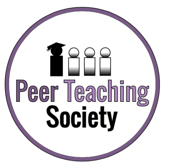 The Peer Teaching Society is not liable for false or misleading information…
Ischaemic Heart Disease
Angina
ACS
MI
Complications of MI
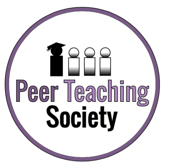 The Peer Teaching Society is not liable for false or misleading information…
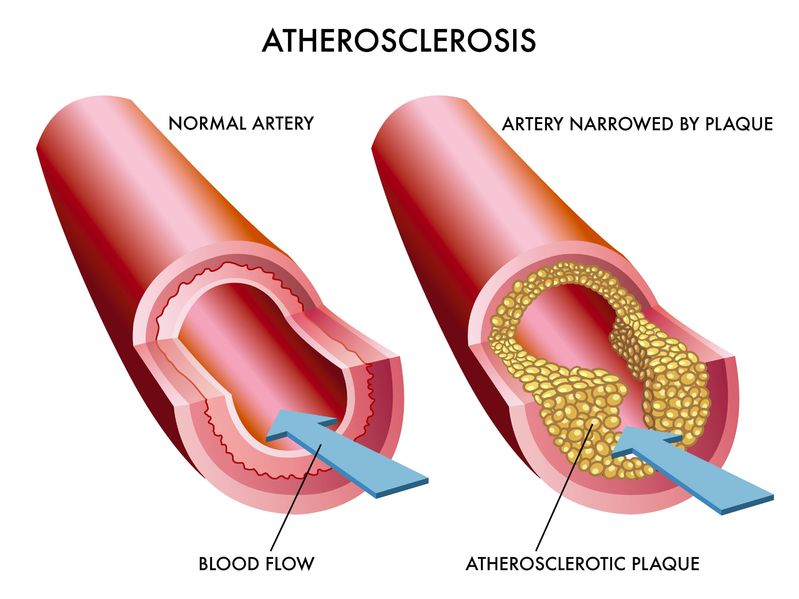 Atherosclerosis
Risk factors
Typical lesion = fatty streak
Cellular components – macrophages, smooth muscle cells, lymphocytes
Lipid core with fibrous capsule
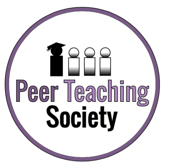 The Peer Teaching Society is not liable for false or misleading information…
[Speaker Notes: Pathophysiology as aboce
Usual risk factors – smoking, age, low HDLs, High LDLs, obesity, male, afro-caribbean]
Angina - Risk Factors
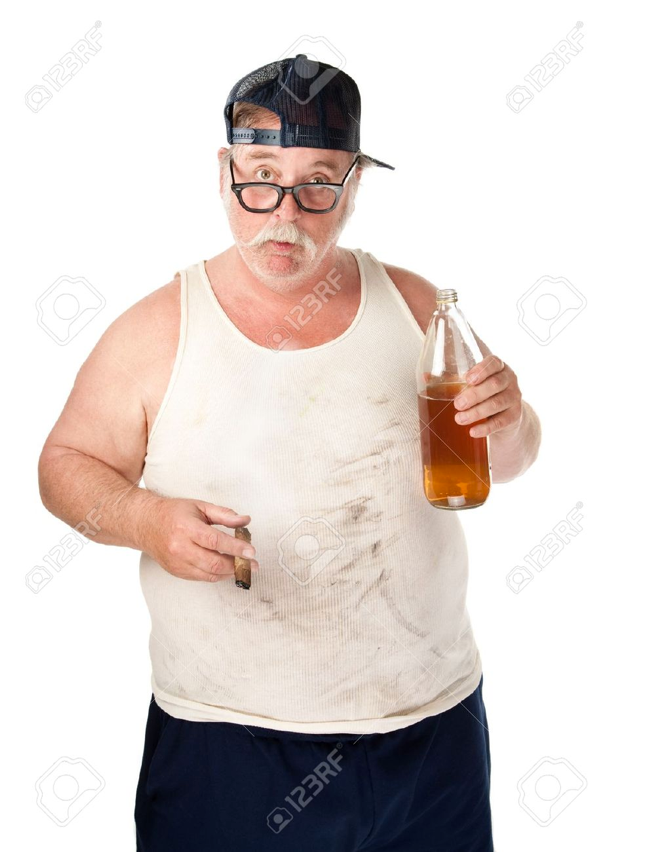 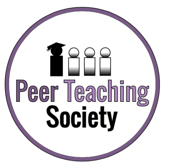 The Peer Teaching Society is not liable for false or misleading information…
[Speaker Notes: Risk factors – FH, smoking, DM, Metabolic syndrome, hypertension, hyperlipidaemia, obesity, lack of exercise]
Angina - Aetiology/ Presentation
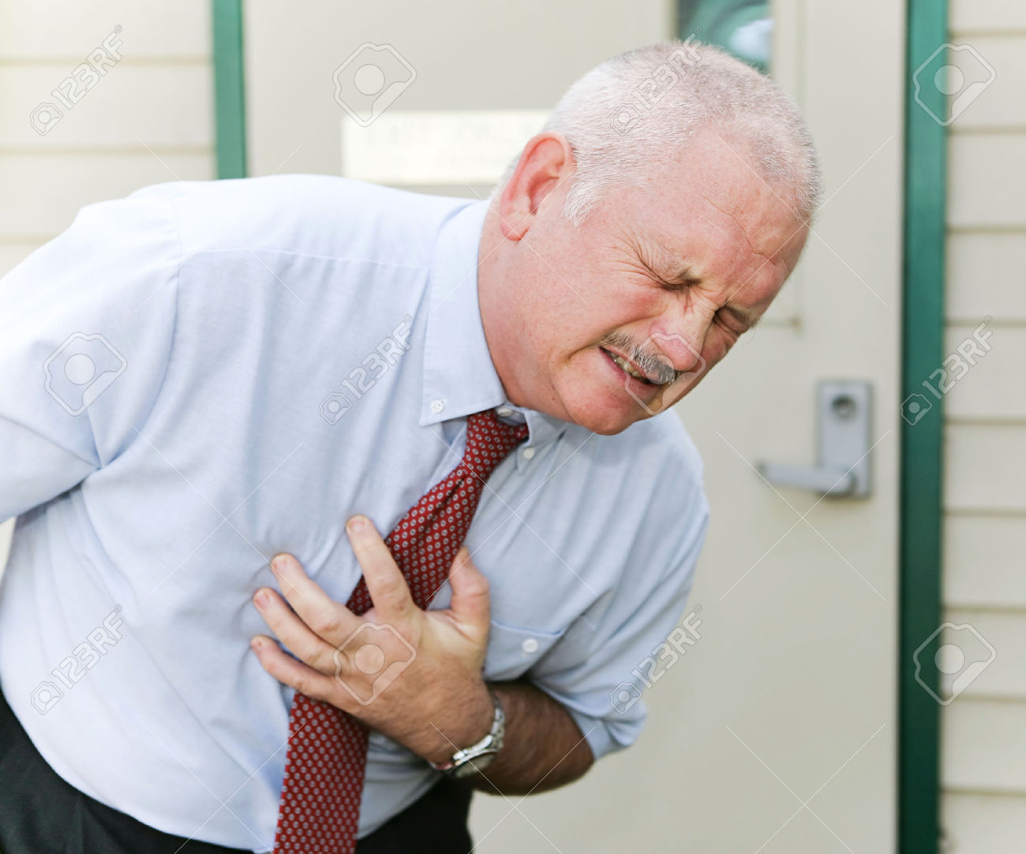 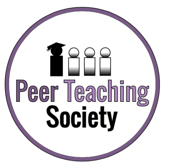 The Peer Teaching Society is not liable for false or misleading information…
[Speaker Notes: Aetiology – narrowing of the coronary artery due to atherosclerotic disease
Presentation – Chest pain on exertion, constricting discomfort in chest, neck, shoulders, jaw or arms, relieved by rest/GTN – all three = typical angina, 2 = atypical, 1 = not angina]
Investigations
ECG
FBC
Other bloods, Kidneys, LFTs, RBG, TFTs, cholesterol, troponins
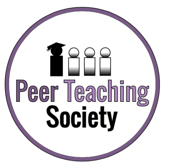 The Peer Teaching Society is not liable for false or misleading information…
[Speaker Notes: ECG – Q waves, ST/ T changes, LBBB
FBC  - exclude anaemia]
Management
Lifestyle!!
GTN – immediate
Aspirin daily
Statins
CaCb/ Beta blocker or both
Long acting nitrate

Revascularization if high risk or persistent
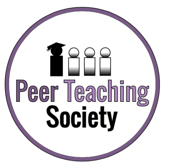 The Peer Teaching Society is not liable for false or misleading information…
[Speaker Notes: GTN -> wait 5 mins the again -> wait 5 mins again -> wait 5 mins then ambulance]
ACS
STE-ACS
NSTE-ACS = NSTEMI/ unstable angina

Risk factors?
Aetiology?
Presentation?
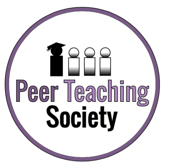 The Peer Teaching Society is not liable for false or misleading information…
[Speaker Notes: STE-ACS – ST elevation and troponins raised
NSTE-ACS – No ST elevation (sometimes depressed T/ST) and troponins raised
Unstable Angina - Neither
Presentation – prolonged chest pain >20 mins, destabilisation of angina, SOB, doom, sweating, vomiting, fatigue, pallor, palpitations]
Investigations
ECG
Cardiac Enzymes (at 6-12 hours)
FBC
Other bloods
Coronary angiography
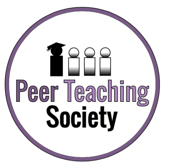 The Peer Teaching Society is not liable for false or misleading information…
Investigations
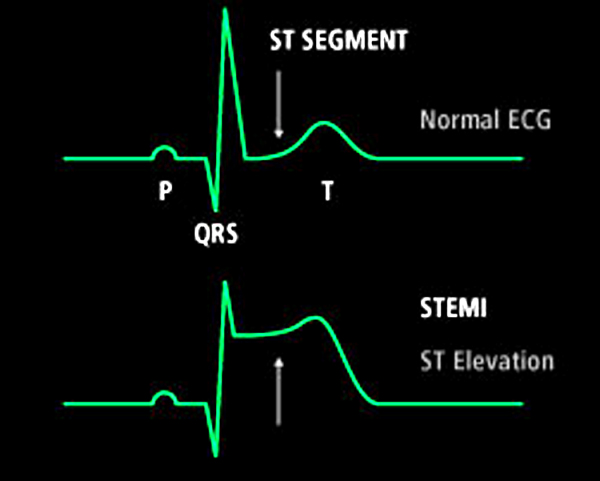 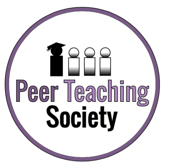 The Peer Teaching Society is not liable for false or misleading information…
Management
ABCDE
MONA for suspected ACS

Aspirin and ticagrelor
Fondaparinux/LMWH
Revascularization (PCI) – failing this – streptokinase for thrombolysis
GTN, CaCB, Beta-blockers, statins, ACEi
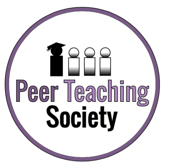 The Peer Teaching Society is not liable for false or misleading information…
[Speaker Notes: Oxygen only if <94% sats]
Complications
Shock
HF
Arrhythmia
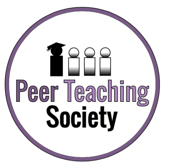 The Peer Teaching Society is not liable for false or misleading information…
Valvular Heart Disease
Mitral Stenosis
Mitral Regurgitation
Aortic Stenosis
Aortic Regurgitation
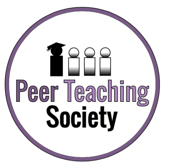 The Peer Teaching Society is not liable for false or misleading information…
Valvular Heart Disease
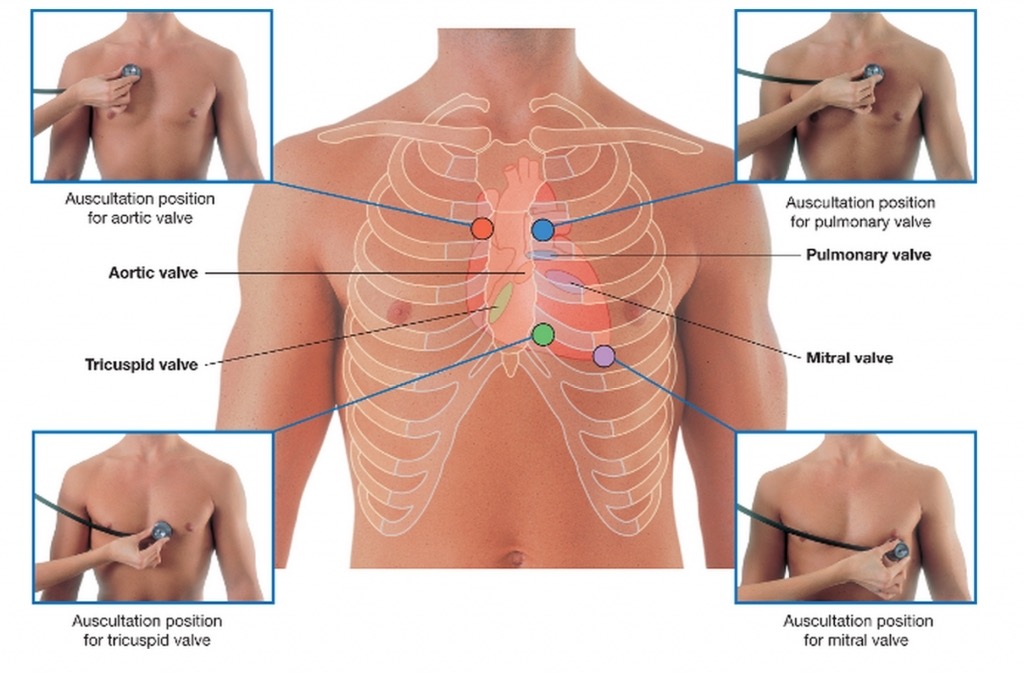 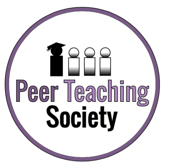 The Peer Teaching Society is not liable for false or misleading information…
[Speaker Notes: Mitral valve auscultated at the apex, radiating to axilla.
Mitral valve prevents backflow of blood into left atrium during systole.
Mitral opens to allow left ventricular filling during diastole.

Aortic valve auscultated in 2nd intercostal space, left of sternum, radiating to carotids.
Aortic valve opens during systole.
Aortic valve closes during diastole to allow adequate filling of left ventricle (maximise efficiency of cardiac output)]
1. Mitral Stenosis
Causes:
Commonest = rheumatic heart disease

Pathophysiology
Inflammation, reduction in mitral orifice area.
Valve thickening, cusp fusion, calcium deposition.
Increased LA pressure.
Pulmonary oedema, pulmonary HTN.
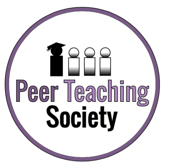 The Peer Teaching Society is not liable for false or misleading information…
[Speaker Notes: Commonest cause is rheumatic heart disease:
Secondary to rheumatic fever (group A strep).
Inflammation leads to commissural fusion and reduction in mitral valve orifice area.
Echo shows doming pattern.
Over years, progresses to valve thickening, cusp fusion, calcium deposition, stenotic valve.


Pathophysiology
Normal valve orifice is 4-6cm2.
When it is reduced <1cm2, severe MS is present.
For sufficient cardiac output, left atrial pressure increases and left atrial hypertrophy and dilatation occur.
May progress to increased pressure in pulmonary venous, pulmonary arterial and right heart.
Pulmonary oedema may occur.
Reactive pulmonary hypertension may occur.]
1. Mitral Stenosis
SYMPTOMS:
Dyspnoea and productive cough
Right heart failure
AF
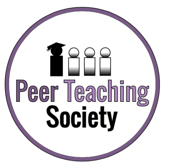 The Peer Teaching Society is not liable for false or misleading information…
[Speaker Notes: Symptoms
 Severe dyspnoea
 Productive cough (blood-tinged, frothy or frank haemoptysis)
Right heart failure 
Weakness
Fatigue
Abdo/lower limb swelling)
Atrial fibrillation (caused by enlarged left atrium)
Palpitations
Systemic emboli (stroke)]
1. Mitral Stenosis
SIGNS: Murmur 
Mid-diastolic rumble at apex
Opening snap
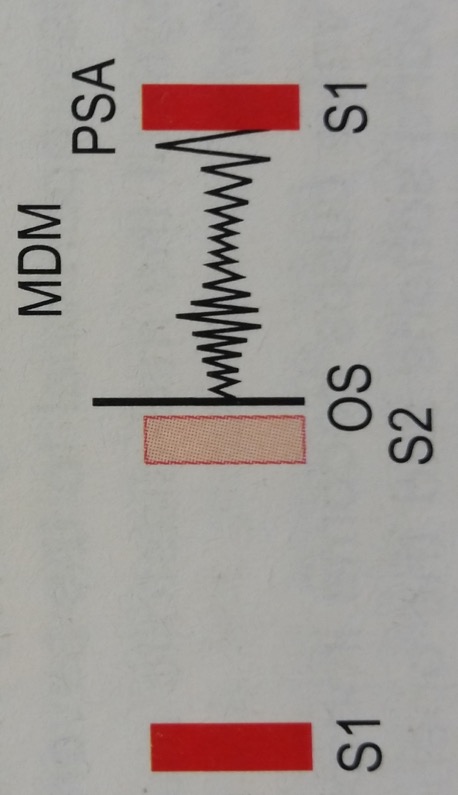 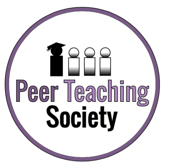 The Peer Teaching Society is not liable for false or misleading information…
[Speaker Notes: Murmur:
Mid-diastolic rumble at apex
Loud S1, loud S2, opening snap
- Opening snap: increased left atrial pressure.
- Mid-diastolic rumble: left ventricle fills, blood flows through stenosed valve.]
1. Mitral Stenosis
Investigations
CXR
ECG
Echo
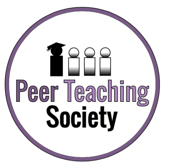 The Peer Teaching Society is not liable for false or misleading information…
[Speaker Notes: CXR
Small heart, enlarged left atrium.
Calcified mitral valve
Pulmonary oedema

ECG
Sinus rhythm
Bifid P wave (left atrial activation)

Echo 
Left atrial enlargement]
1. Mitral Stenosis
Management
Valvotomy to widen the valve
Mitral valve replacement if severe
Treat AF
Treat dyspnoea
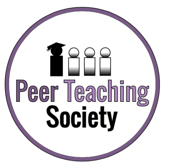 The Peer Teaching Society is not liable for false or misleading information…
[Speaker Notes: Treat AF
Digoxin + anticoag

Treat dyspnoea
Low dose diuretics]
2. Mitral Regurgitation
Causes:
Degenerative
Ischaemic heart disease
Rheumatic heart disease
Infective endocarditis
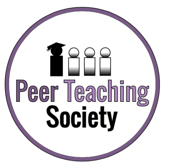 The Peer Teaching Society is not liable for false or misleading information…
[Speaker Notes: Also seen in:
Cardiomyopathy
SLE
Marfan’s
Ehlers-Danlos]
2. Mitral Regurgitation
Pathophysiology
Regurg. into LA -> LA dilatation
Increased LA pressure if acute MR (pulmonary oedema, etc)
LV hypertrophy
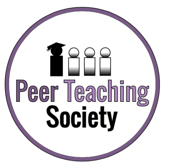 The Peer Teaching Society is not liable for false or misleading information…
[Speaker Notes: Pathophysiology
Regurgitation into left atrium produces left atrial dilatation (but little increase in pressure if MR is long standing.
Increased left atrial pressure if acute MR (rise in pulmonary venous pressure and pulmonary oedema).
Stroke volume must increase to compensate for the regurgitation: left ventricular hypertrophy occurs.]
2. Mitral Regurgitation
SYMPTOMS:
‘Palpitation’
Dyspnoea and orthopnoea
Fatigue and lethargy
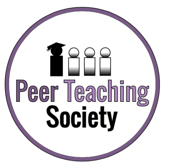 The Peer Teaching Society is not liable for false or misleading information…
[Speaker Notes: Symptoms
 Palpitation 
(often felt due to increase in stroke volume)
Dyspnoea and orthopnoea 
(due to secondary left ventricular failure and pulmonary hypertension)
Fatigue and lethargy
(reduced cardiac output)]
2. Mitral Regurgitation
SIGNS: Murmur 
Pansystolic
Palpable thrill (if severe)
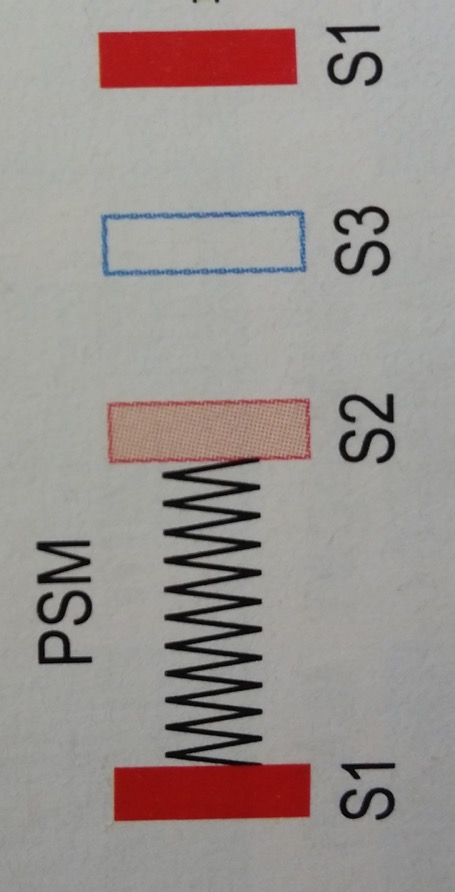 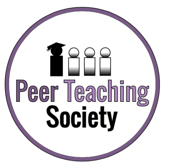 The Peer Teaching Society is not liable for false or misleading information…
[Speaker Notes: S3 heart sound:
sudden rush of blood back into the dilated left ventricle in early diastole]
2. Mitral Regurgitation
Investigations
CXR
ECG
Echo
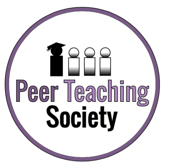 The Peer Teaching Society is not liable for false or misleading information…
[Speaker Notes: CXR
Left atrial and left ventricular enlargement
Calcified mitral valve

ECG
Bifid P waves (left atrial delay)
Left ventricular hypertrophy

Echo 
Dilated left atrium and left ventricle]
2. Mitral Regurgitation
Management
Prophylaxis against endocarditis
Mitral valve repair/replacement
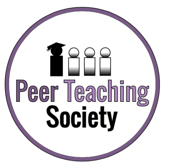 The Peer Teaching Society is not liable for false or misleading information…
3. Aortic Stenosis
Causes:
Calcific Aortic Valvular Disease (CAVD)
Bicuspid Aortic Valve (BAV)
Rheumatic Fever
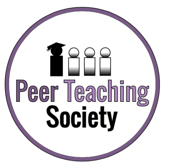 The Peer Teaching Society is not liable for false or misleading information…
[Speaker Notes: 1. Calcific Aortic Valvular Disease (CAVD)
Commonest cause.
Mainly elderly.
Inflammatory process (T lymphocytes, macrophages) results in thickening of subendothelium with fibrosis.
Lesions contain lipoproteins that calcify.
RISK FACTORS: old age, male gender, elevated lipoprotein, low LDL, HTN, DM, smoking.
 
2. Bicuspid aortic valve (BAV)
Commonest congenital heart disease, 1-2% live births.
CAVD of a BAV present earlier.
Associated with aortic coarctation, root dilatation, aortic dissection.
Require regular echo.
 
3. Rheumatic fever
Progressive fusion and thickening of aortic valve.
 
Other causes:
Chronic kidney disease
Paget’s disease of bone
Previous radiation exposure
Homozygous familial hypercholesterolaemia]
3. Aortic Stenosis
Pathophysiology
Obstructed LV emptying -> increased LV pressure
LV hypertrophy
Ischaemia of myocardium
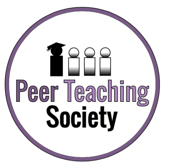 The Peer Teaching Society is not liable for false or misleading information…
[Speaker Notes: Pathophysiology
Obstructed left ventricular emptying leads to increased left ventricular pressure and hypertrophy.
Leads to ischaemia of the left ventricular myocardium.
Angina, arrhythmias and left ventricular failure result.]
3. Aortic Stenosis
Usually no symptoms until moderately severe disease.
Aortic orifice reduced to 1/3 normal size. 

SYMPTOMS:
Exercise-induced syncope
Angina
Dyspnoea
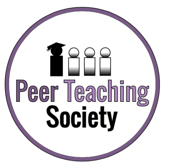 The Peer Teaching Society is not liable for false or misleading information…
[Speaker Notes: Exercise-induced syncope
Cardiac output can’t increase with exercise due to obstructed output.

Angina (ischaemia of myocardium)

Dyspnoea (increased left ventricular pressure)]
3. Aortic Stenosis
SIGNS: Murmur 
Systolic, low pitched, ejection
Radiates to carotids
Ejection click
Palpable thrill
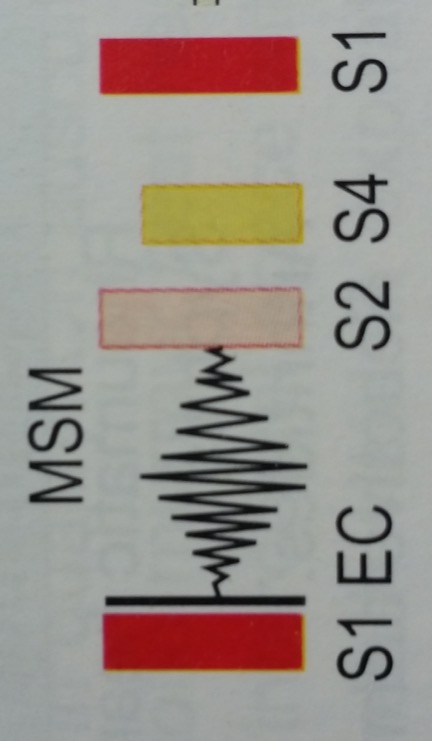 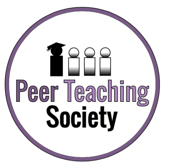 The Peer Teaching Society is not liable for false or misleading information…
[Speaker Notes: Murmur:
Systolic, low pitched, ejection
Radiating to carotids
Ejection click, soft A2, S4
Palpable systolic thrill 
S4 caused by atrial contraction]
3. Aortic Stenosis
Investigations
CXR
ECG
Echo
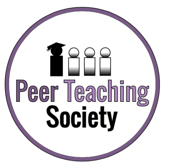 The Peer Teaching Society is not liable for false or misleading information…
[Speaker Notes: CXR
Relatively small heart
Prominent, dilated ascending aorta
Turbulent blood flow causes “post-stenotic dilatation”
Calcified aortic valve

ECG
Left ventricular hypertrophy
Left atrial delay

Echo 
Thickened, calcified and immobile aortic valve cusps
Left ventricular hypertrophy may be used for severity]
3. Aortic Stenosis
Management
Valve replacement
Prophylaxis for infective endocarditis
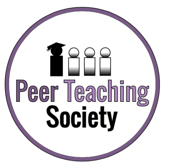 The Peer Teaching Society is not liable for false or misleading information…
4. Aortic Regurgitation
Causes:
Any disease affecting the aortic valve (rheumatic fever, infective endocarditis, etc)
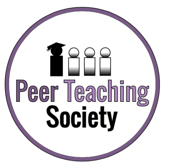 The Peer Teaching Society is not liable for false or misleading information…
[Speaker Notes: Causes of acute AR:
Any disease affecting the aortic valve (acute rheumatic fever, infective endocarditis, aortic dissection).
 
Causes of chronic AR:
Rheumatic heart disease
Syphilis
Arthritides (reactive arthritis, ank spon., RA)
Severe HTN
Bicuspid aortic valve
Marfan’s
OI]
4. Aortic Regurgitation
Pathophysiology
Blood refluxes from aorta to LV during diastole.
Stroke volume increases, LV hypertrophy.
Diastolic pressure drops.
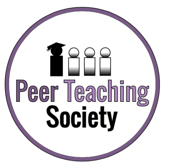 The Peer Teaching Society is not liable for false or misleading information…
[Speaker Notes: Pathophysiology
Reflux of blood from aorta through the aortic valve, into the left ventricle, during diastole.
To maintain cardiac output, stroke volume must increase.
Left ventricular enlargement occurs.
Diastolic pressure drops (aortic runoff during diastole), decreased coronary perfusion.
Enlarged left ventricle is less efficient and demand for oxygen is greater: ischaemia occurs.]
4. Aortic Regurgitation
Significant symptoms occur late, don’t occur until left ventricular failure.

SYMPTOMS:
Palpitations
Angina
Dyspnoea
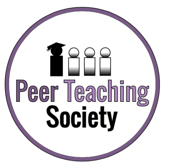 The Peer Teaching Society is not liable for false or misleading information…
[Speaker Notes: Increased stroke volume (felt as palpitation, as in mitral regurgitation)

Angina (ischaemia of myocardium)

Dyspnoea (left ventricular dilatation and dysfunction)]
4. Aortic Regurgitation
SIGNS: Murmur 
High-pitched, early diastolic
Ejection systolic
Mid-diastolic rumble
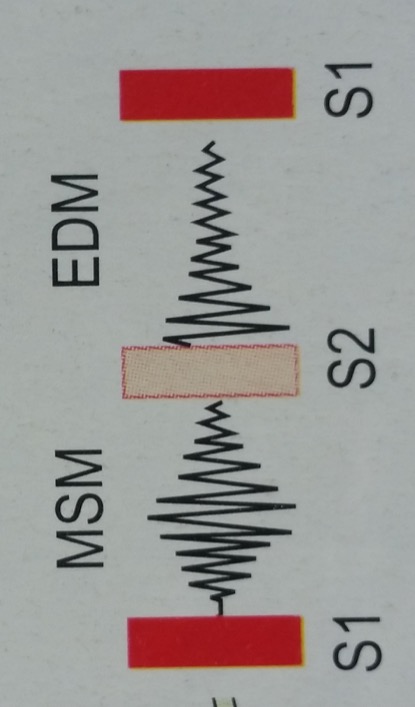 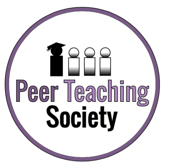 The Peer Teaching Society is not liable for false or misleading information…
[Speaker Notes: Murmur:

High-pitched, early diastolic murmur (reflux of blood)

Ejection systolic at base and into neck (volume overload)

Mid-diastolic rumble at the apex (regurgitant blood impinging on anterior mitral valve cusp)]
4. Aortic Regurgitation
SIGNS: Hyperdynamic circulation

Bounding/collapsing pulse

Quincke’s sign (capillary pulse in nail bed)

De Musset’s sign (head nodding with heart beat)
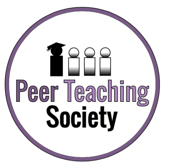 The Peer Teaching Society is not liable for false or misleading information…
4. Aortic Regurgitation
Investigations
CXR
ECG
Echo
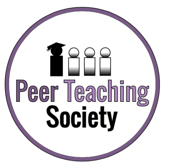 The Peer Teaching Society is not liable for false or misleading information…
[Speaker Notes: CXR
Left ventricular enlargement
Dilatation of ascending aorta
Calcified aorta (syphilis)

ECG
Left ventricular hypertrophy with volume overload 
Tall R waves, deeply inverted T waves

Echo 
Vigorous cardiac contraction
Dilated left ventricle
Diastolic fluttering of mitral leaflets]
4. Aortic Regurgitation
Management
ACE inhibitors for left ventricular dysfunction

Beta-blockers to slow aortic dilatation

Operative valve replacement before symptoms occur
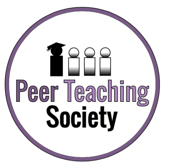 The Peer Teaching Society is not liable for false or misleading information…
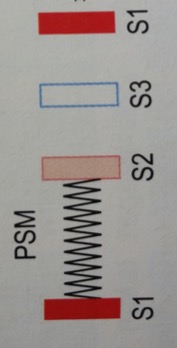 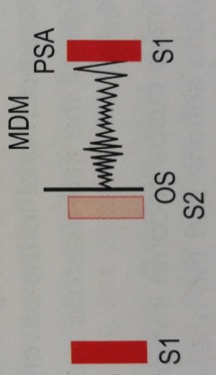 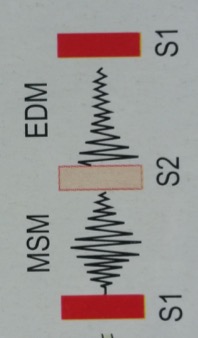 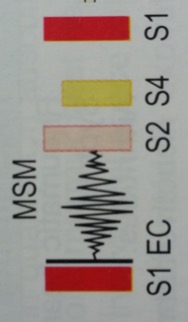 Valvular Heart Disease: Summary
Mitral Regurgitation
Aortic Stenosis
Aortic Regurgitation
Mitral Stenosis
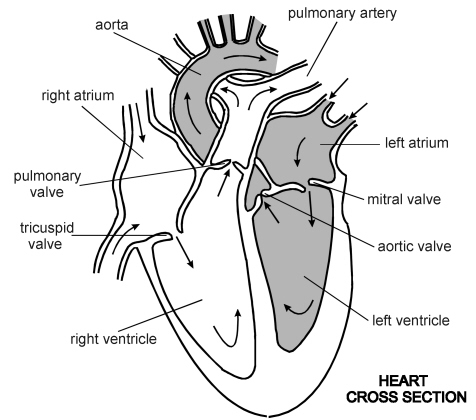 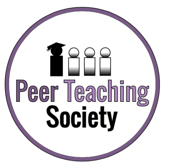 The Peer Teaching Society is not liable for false or misleading information…
Infective Endocarditis
Pathophysiology
Organisms in blood (dental hygiene, IVDU).
Abnormal cardiac endothelium.
Organisms adhere to cardiac valves, endocardium, prosthetic valves, etc.

Causative Organisms
Strep. Viridans, Staph, enterococci
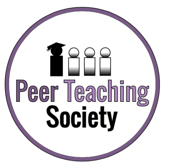 The Peer Teaching Society is not liable for false or misleading information…
[Speaker Notes: Endovascular infection of cardiovascular structures:
Cardiac valves
Atrial and ventricular endocardium
Intrathoracic vessels
Prosthetic heart valves, pacemaker leads
 
Pathophysiology
Presence of organisms in blood.
Abnormal cardiac endothelium, facilitating adherence and growth of organisms.
Bacteraemia (poor dental hygiene, IVDU, soft tissue infections).
Aortic and mitral valves mostly affected.
Right-sided lesions more common in IVDU.]
Infective Endocarditis
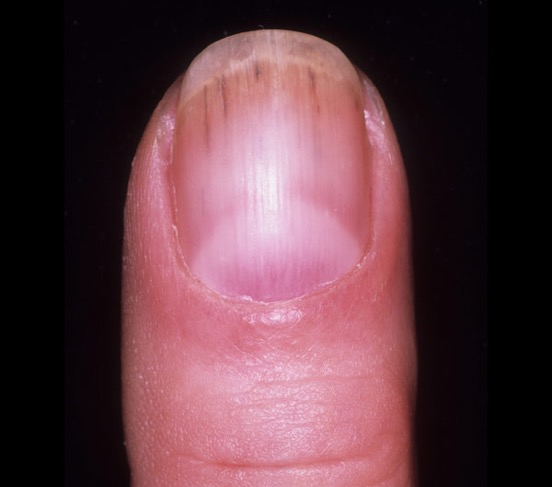 Clinical Presentation
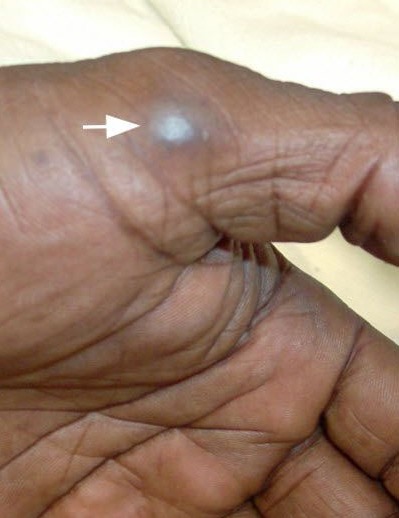 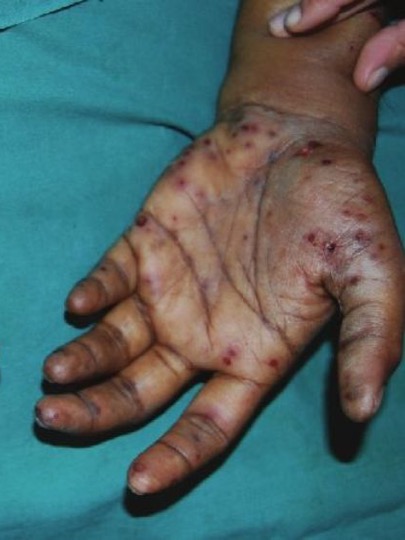 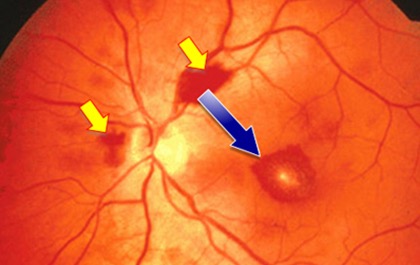 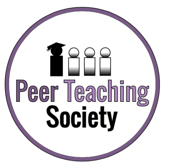 The Peer Teaching Society is not liable for false or misleading information…
Infective Endocarditis
Duke’s Diagnostic Criteria
MAJOR
Positive blood culture (x2)
Echo

2. MINOR
Fever >38, predisposition, 
vascular/immunological signs, echo (minor),
blood culture (minor)
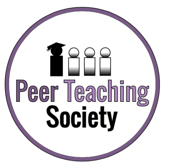 The Peer Teaching Society is not liable for false or misleading information…
[Speaker Notes: Duke’s Criteria for Infective Endocarditis
2 major OR 1 major + 3 minor OR 5 minor
Major Criteria
 
Positive blood culture (x2)
Evidence on echo
 
Minor Criteria
 
Fever >38
Predisposition
Vascular/immunological signs
Blood culture (minor)
Echo (minor)
 
Immunological Signs
 Glomerulonephritis
Osler’s nodes
Roth’s spots
Rheumatoid factor
 
 
Vascular Signs
 Major arterial emboli
Septic pulmonary infarcts
Mycotic aneurysm
Intracranial haemorrhages
Conjunctival haemorrhages
Janeway’s lesions
Splinter haemorrhages]
Infective Endocarditis
Investigations
Blood cultures, FBC, U&Es, LFTs, ESR/CRP
Urine
ECG
CXR
Echo
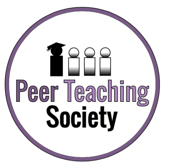 The Peer Teaching Society is not liable for false or misleading information…
[Speaker Notes: Blood cultures 
3 sets from different sites

FBC
Low Hb, high WCC, 
U&E
Increased urea and creatinine
LFTs
Increased alk. phos.
ESR/CRP
 
Urine
Proteinuria/haematuria
ECG
Prolonged PR
CXR
Pulmonary oedema left side, pulmonary emboli right side
Echo
Vegetations]
Infective Endocarditis
Management
6/52 IV abx
Amoxicillin + gentamicin
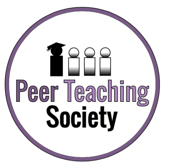 The Peer Teaching Society is not liable for false or misleading information…
Rheumatic Fever
Disease of children/young adults (<15yrs old).

Pathophysiology
Group A Strep.
Inflammatory reaction causes symptoms.
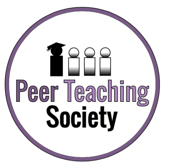 The Peer Teaching Society is not liable for false or misleading information…
[Speaker Notes: Initial pharyngeal infection.

Clinical syndrome of rheumatic fever follows.
Autoimmune reaction, triggered by proteins on cell wall of strep. Pyogenes.
Inflammatory reaction causes the symptoms, not direct infection, nor bacterial toxins.]
Rheumatic Fever
Jones Criteria
Major Criteria
Carditis
Polyarthritis
Chorea
Erythema marginatum
SC nodules




Minor Criteria
Fever
Arthralgia
Previous RF
Raised ESR/CRP
Leukocytosis
ECG changes
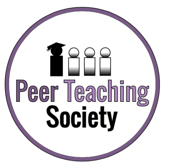 The Peer Teaching Society is not liable for false or misleading information…
[Speaker Notes: “CASES FRAPP”

Major Criteria- Carditis
- Arthritis
- Subcutaneous nodules
- Erythema marginatum
- Sydenham's chorea

Minor Criteria
- Fever
- Raised ESR or CRP
- Arthalgia
- Prolonged PR interval
Previous rheumatic fever

TO MAKE A DIAGNOSIS…
Evidence of strep infection (throat swab, Hx, elevated ASO)
2 Major criteria OR 1 major + 2 minor]
Rheumatic Fever
Investigations
Throat swab
ASO titre
ESR/CRP
ECG, echo (carditis)




Management
Bed rest
Penicillin
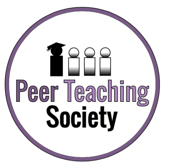 The Peer Teaching Society is not liable for false or misleading information…
Hypertension
Primary (essential) = idiopathic
Secondary = a cause

Risk factors?
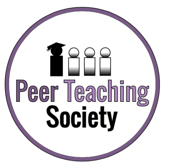 The Peer Teaching Society is not liable for false or misleading information…
[Speaker Notes: Usual plus stress and salt
Secondary causes of hypertension-

Renal (most common cause of secondary hypertension): glomerulonephritis, polyarteritis nodosa, systemic sclerosis, pyelonephritis, PKD) or renovascular disease

Preeclampsia/ pregnancy

Coarcation of the aorta

Alcohol, cocaine etc

Endocrine: Cushing’s, Conn’s, Hyperthyroidism, Phaeochromocytoma, Acromegaly, Hyperparathyroidism]
Presentation
?
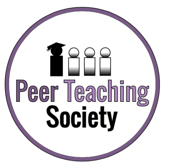 The Peer Teaching Society is not liable for false or misleading information…
[Speaker Notes: Usually asymptomatic]
Diagnosis
Stage 1 = 140/90 in clinic, 135/85 at home or ambulatory

Stage 2 = 160/100 or 150/95

Severe = 180/110
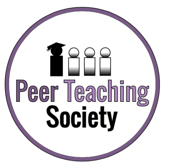 The Peer Teaching Society is not liable for false or misleading information…
[Speaker Notes: First one is suggestive, home is diagnosticScreen every 5 years in adults as silent]
Investigations
CVD – glucose + cholesterol
Urine dip
RFTs 
ECG
Echo
USS kidneys
FBG, Cholesterol
Cortisol suppression test
Renin/ aldosterone levels
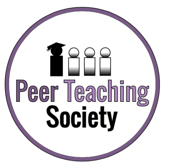 The Peer Teaching Society is not liable for false or misleading information…
[Speaker Notes: Also calcium, MRI renal arteries]
Management
>55 or not caucasian? CaCB
<55 and caucasian? ACEi/ARB
Then combo
Then add thiazide diuretic
Then refer

LIFESTYLE + risk factors
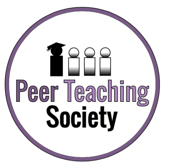 The Peer Teaching Society is not liable for false or misleading information…
[Speaker Notes: Stage 1 – only treat if end organ damage or diabetes or QRISK >20%
Stage 2 – treat
Thiazide eg bendroflumethiazide]
Aortic Aneurysm
Aneurysm = permanent and irreversible dilatation of blood vessel by ≥50%

Loss of elasticity, smooth muscle cells and protein
Leukocyte infiltration

Bigger = WORSE
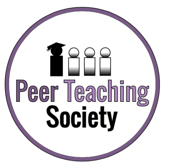 The Peer Teaching Society is not liable for false or misleading information…
[Speaker Notes: Proteolysis, degradation of elastic lamellae and leuocyte infiltration
Abdominal (>3cm) as normal aorta 2cm or thoracic]
Risk Factors
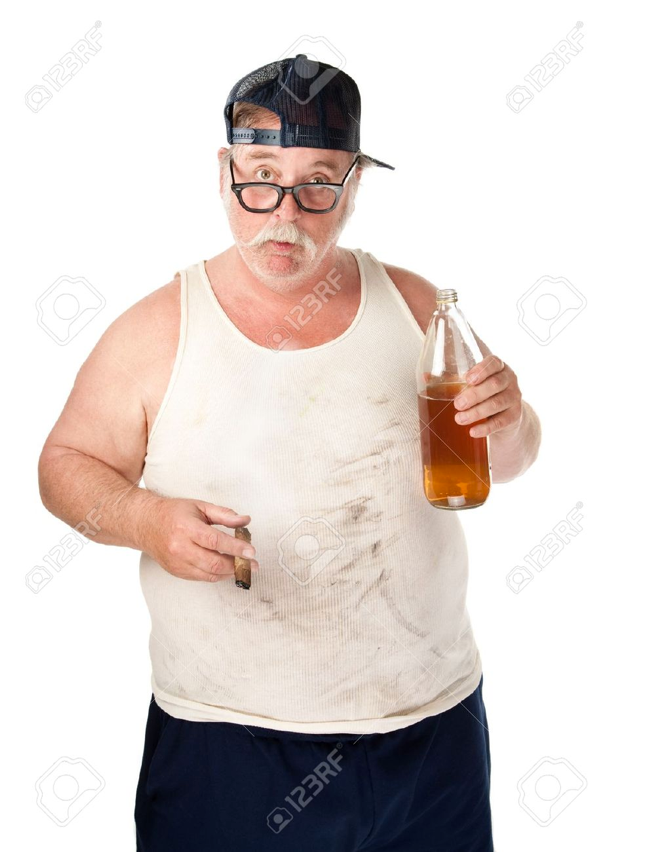 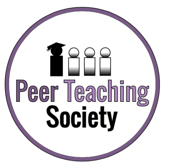 The Peer Teaching Society is not liable for false or misleading information…
[Speaker Notes: Marfans, Ehlers-danos, FH, trauma]
Presentation
Asymptomatic – incidental discovery
Pulsatile mass
Back pain etc from pressure

Rupture – abdo pain -> shock->DEATH (80%)

Examination – pulsatile mass
Doesn’t work well if aneurysm small or patient fat
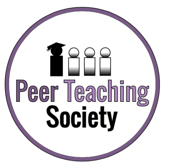 The Peer Teaching Society is not liable for false or misleading information…
Investigation
FBC, clotting, cross-match, ECG
USS or CT

CT shows ‘crescent sign’ in artery = blood in thrombus, rupture imminent
May also show inflammation or mural thrombus
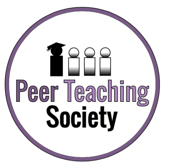 The Peer Teaching Society is not liable for false or misleading information…
Management
3-4.4 - annual USS
4.5-5.4 - 3 monthly USS
Bigger ->surgery (open vs endovascular)

LIFESTYLE
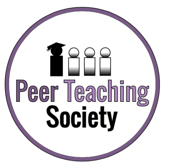 The Peer Teaching Society is not liable for false or misleading information…
Heart Failure
Main Causes:
Ischaemic heart disease (35-40%)
Cardiomyopathy (30-34%)
HTN (15-20%)
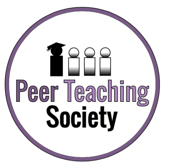 The Peer Teaching Society is not liable for false or misleading information…
[Speaker Notes: Results from any structural or functional cardiac disorder that impairs ability of the heart to function as a pump, to support circulation. 

Main Causes
Ischaemic heart disease
(35-40%)
Cardiomyopathy 
(30-34%)
Hypertension
(15-20%)

Other Causes
 Cardiomyopathy (restrictive)
Valve disease
Alcohol/drugs (chemo)
Congenital heart disease
Right heart failure
Tricuspid incompetence
Arrhythmias
Pericardial disease
Infections (Chagas’)]
Heart Failure
Pathophysiology
Heart begins to fail: compensatory changes occur.

As heart failure progresses, compensatory changes become overwhelmed (become pathological).
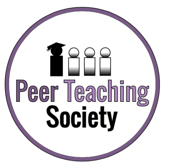 The Peer Teaching Society is not liable for false or misleading information…
Heart Failure
Compensatory Changes:
Ventricular dilatation
Myocyte hypertrophy
Increased collagen synthesis
Salt and water retention
Sympathetic stimulation
Peripheral vasoconstriction
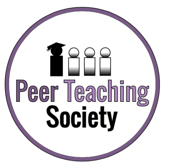 The Peer Teaching Society is not liable for false or misleading information…
[Speaker Notes: Pathophysiological Changes in Heart Failure 
Ventricular dilatation
Myocyte hypertrophy
Increased collagen synthesis
Altered myosin gene expression 
Altered sarcoplasmic Ca2+-ATPase density
Increased ANP secretion
Salt and water retention
Sympathetic stimulation
Peripheral vasoconstriction]
Heart Failure
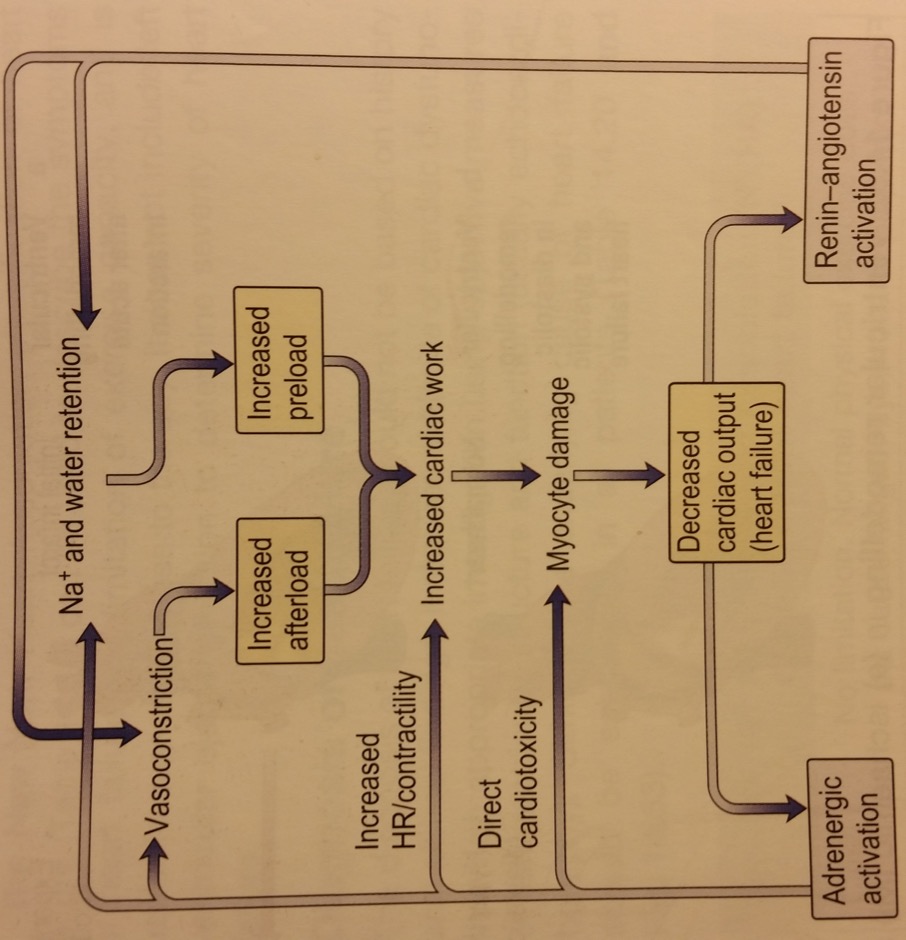 Increased Preload
Myocardial contractility (sympathetic stimulation)
Salt and water retention
Myocardial remodelling
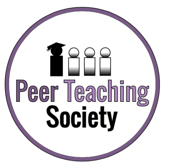 The Peer Teaching Society is not liable for false or misleading information…
[Speaker Notes: Increased Preload
Myocardial failure results in more blood left in ventricles after systole.
Results in increased venous return/preload.
Stretches myocardium, maintaining cardiac output (Starling’s law).
Dyspnoea, hepatic enlargement, ascites, oedema.

2. Myocardial contractility
Initially, sympathetic stimulation acts to maintain cardiac output.
Chronic sympathetic stimulation causes myocyte apoptosis and neurohormonal activation (salt and water retention).

3. Salt and water retention
Reduced cardiac output leads to diminished renal perfusion, activating RAAS.
Sympathetic stimulation increases salt and water retention.

4. Myocardial remodelling
In response to ischaemia, myocyte damage, etc.
Hypertrophy, loss of myocytes and increased interstitial fibrosis.]
Heart Failure
SYMPTOMS
Exertional dyspnoea
Orthopnoea
Paroxysmal nocturnal dyspnoea
Fatigue



SIGNS
Cardiomegaly
Added heart sounds
Elevated JVP
Tachycardia
Hypotension
Bi-basal crackles
Peripheral oedema
Ascites
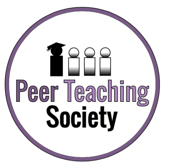 The Peer Teaching Society is not liable for false or misleading information…
Heart Failure
Investigations
FBC, LFTs, U&Es
Creatine kinase, troponin I, troponin T
CXR
ECG
Echo
Exercise testing
24h ECG
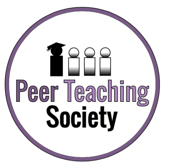 The Peer Teaching Society is not liable for false or misleading information…
[Speaker Notes: Bloods
FBC, LFTs, U&Es, BNP, TFTs
Cardiac enzymes/ proteins
Creatine kinase, troponin I, troponin T
CXR
Cardiomegaly
Pulmonary congestion
Kerley B lines
Pulmonary oedema
ECG
Ischaemia, HTN, arrhythmia
Echo
Cardiac chamber dimension
Systolic and diastolic function
Valvular disease
Cardiomyopathies
Stress echo
Dobutamine identifies contractile reserve
Angiography
Quantify ejection fraction
Exercise testing
VO2 max
Ambulatory ECG
24hr monitoring]
Heart Failure
Management: Lifestyle
Education
Obesity control
Diet
Smoking cessation
Cardiac rehab 
Vaccination
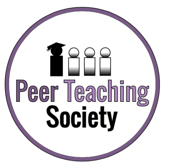 The Peer Teaching Society is not liable for false or misleading information…
[Speaker Notes: General Lifestyle Advice
Education
Obesity control
Dietary modification (avoid large meals, salt restriction, omega-3)
Smoking cessation
Physical activity, exercise training and cardiac rehab
Vaccination
Sexual activity – avoid sildenafil (may cause profound hypotension)]
Heart Failure
Management: Drugs
Diuretics (furosemide, metolazone)
ACE inhibitors (lisinopril)
Beta-blockers (bisoprolol)
ARB (candesartan)
Calcium glycosides (digoxin)
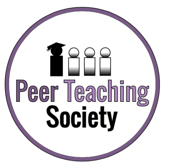 The Peer Teaching Society is not liable for false or misleading information…
[Speaker Notes: Pharmaceutical Management
Diuretics
Loop diuretics (furosemide, bumetanide)
Thiazide diuretics (metolazone)
Prescribed for symptomatic relief of dyspnoea and improve exercise tolerance.

ACE inhibitors
Lisinopril.
Improve ventricular function and patient wellbeing, and mortality.

Beta-Blockers
Bisoprolol, carvedilol, metoprolol.
Nb. CI in asthma, 2nd and 3rd degree heart block.

Angiotensin-II Receptor Antagonists
Candesartan, valsartan.
Prescribed if cough produced by ACE-i usage.

Aldosterone Antagonists
Spironolactone.
Nb. Risk of gynaecomastia or breast pain 1in10 men.

Calcium Glycosides
Digoxin if AF.]
Heart Failure
Management: Other
Revascularisation (coronary artery bypass, PCI)
Valvular replacement
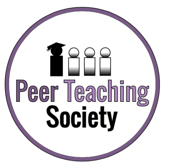 The Peer Teaching Society is not liable for false or misleading information…
Shock
‘Failure of the circulatory system to maintain adequate organ perfusion’
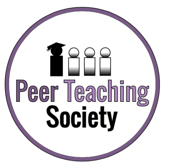 The Peer Teaching Society is not liable for false or misleading information…
Causes
Haemorrhagic – can withstand half a litre of blood loss with no ill effect
Anaphylaxis 
Septic
Cardiogenic
Hypovolaemic
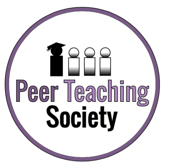 The Peer Teaching Society is not liable for false or misleading information…
[Speaker Notes: Haemorrhagic - bleeding, hence less circulating blood hence inadequate perfusion. Treatment = stop bleeding (surgery) and replace blood
Hypovolaemic – low circulating volume (same)
Anaphylactic – IgE mediated, releases histamine and inflammatory mediators -> capillary leakage, mucosal oedema -> shock. 

Signs and symptoms of shock?
Low BP
High HR
High RR
Confusion
Pallor
Clammy
Pale peripheries
Reduced urine output]
Anaphylactic
Signs and symptoms? Triggers?

IgE 

Inflammatory mediators

Leaky vessels

Shock
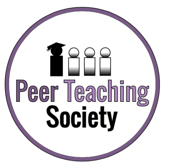 The Peer Teaching Society is not liable for false or misleading information…
[Speaker Notes: S+S = itching, urticaria, angioedema, wheezing, stridor, n+v, abdominal pain, cyanosis, low BP etc.
Triggers = nuts, milk, eggs, fish]
Management
ABCDE
Oxygen
Adrenaline (IM/IV)
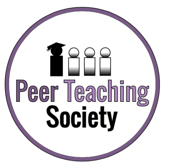 The Peer Teaching Society is not liable for false or misleading information…
[Speaker Notes: Plus anti-histamines]
Septic
Sepsis leads to a *derangement* in physiology

Abnormal coag
Endothelial cell dysfunction
Cell aptoposis
Labile sugars
Reduced steroid hormones
Cytokine release
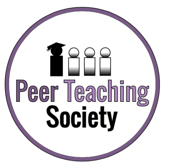 The Peer Teaching Society is not liable for false or misleading information…
RF/Presentation
Risk factors?
Screening:
Low BP
High HR
Low sats
High RR
Lactate >2
Unresponsive
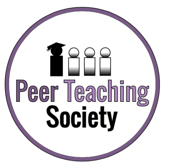 The Peer Teaching Society is not liable for false or misleading information…
[Speaker Notes: Risk factors – age, DM, immunocompromised, alcoholics, burns, IVDU, pregnancy, catheter

Investigations – URINE DIPSTICK, BC, FBC, glucose, ABG, clotting screen, LACTATE, LFTs, RFTs]
Management = SEPSIS SIX
OXYGEN
FLUIDS
IV ANTIBIOTICS

Do BC and find source
Check Hb and Lactate
Measure urine out put hourly
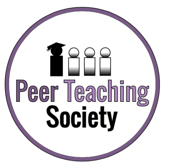 The Peer Teaching Society is not liable for false or misleading information…
Cardiogenic
Reduced CO
Sustained hypotension <90mmHg, >30mins
Tissue hypoperfusion (cold peripheries, oliguria <30ml/hr, or both)
Usually due to MI
Usual presentation
Usual investigations
Treat underlying cause
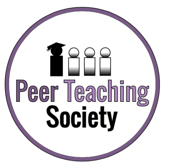 The Peer Teaching Society is not liable for false or misleading information…
Heart Failure
Main Causes:
Ischaemic heart disease (35-40%)
Cardiomyopathy (30-34%)
HTN (15-20%)
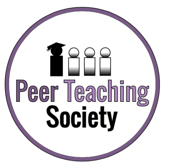 The Peer Teaching Society is not liable for false or misleading information…
[Speaker Notes: Results from any structural or functional cardiac disorder that impairs ability of the heart to function as a pump, to support circulation. 

Main Causes
Ischaemic heart disease
(35-40%)
Cardiomyopathy 
(30-34%)
Hypertension
(15-20%)

Other Causes
 Cardiomyopathy (restrictive)
Valve disease
Alcohol/drugs (chemo)
Congenital heart disease
Right heart failure
Tricuspid incompetence
Arrhythmias
Pericardial disease
Infections (Chagas’)]
Cardiac Arrhythmias
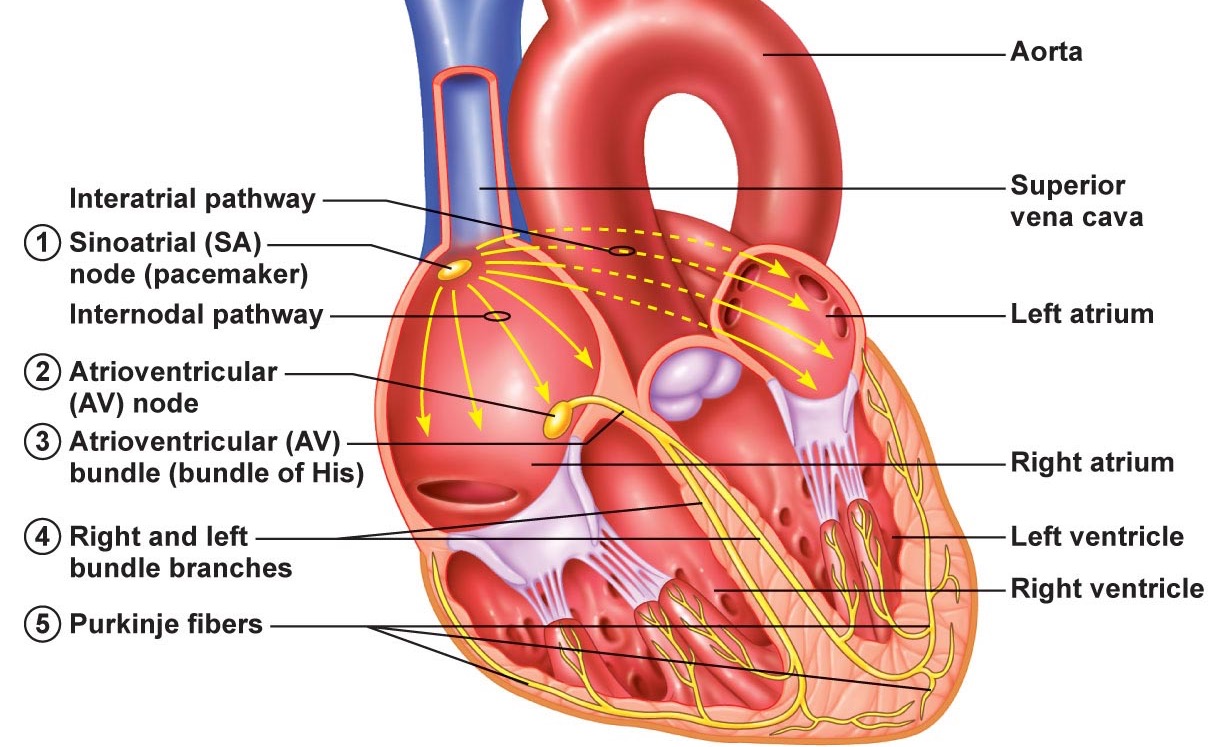 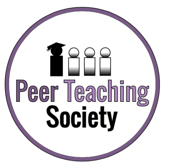 The Peer Teaching Society is not liable for false or misleading information…
Cardiac Arrhythmias
Definition
Brady: <60bpm day; <50bpm night
Tachy: >100bpm

Clinical Features
Asymptomatic			Syncope			Heart failure
Chest pain				Pre-syncope		Palpitations
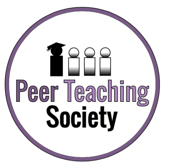 The Peer Teaching Society is not liable for false or misleading information…
Cardiac Arrhythmias
Supraventricular Tachycardia
Tachycardia arising from atrium or atrioventricular junction…
Artial fibrillation
Atrial flutter
Atrioventricular nodal re-entry tachycardia (AVNRT)
Atrioventricular reciprocating tachycardia (AVRT)
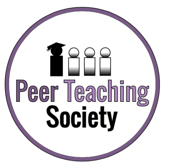 The Peer Teaching Society is not liable for false or misleading information…
Cardiac Arrhythmias
1. Atrial Fibrillation
Causes: conditions affecting the atrial pressure/mass
Heart failure and HTN commonest

Pathophysiology
Atrial activation 300-600/min.
Only proportion conducted to ventricles, due to refractory period of AV node.
HR 120-180bpm.
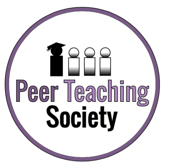 The Peer Teaching Society is not liable for false or misleading information…
[Speaker Notes: Occurs in 1-2% general population; 5-10% patients >75 years old.
 
Causes:
Any condition causing raised atrial pressure, increased atrial mass, atrial fibrosis, or inflammation/infiltration of the atrium.
HTN and heart failure are the commonest causes.
Also rheumatic heart disease, alcohol intoxication and thyrotoxicosis are classic causes.
 
Pathophysiology
Continuous, rapid (300-600/min) activation of the atria by multiple meandering re-entry wavelets.
Only a proportion of impulses conducted to the ventricles.
Refractory period.]
Cardiac Arrhythmias
1. Atrial Fibrillation

ECG: F waves, no P waves, QRS irregularly irregular
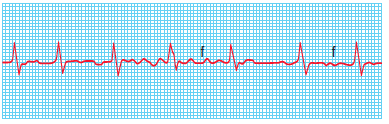 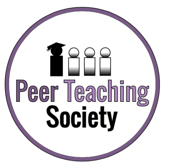 The Peer Teaching Society is not liable for false or misleading information…
[Speaker Notes: F waves (fibrillation of the baseline)
No clear P waves
QRS is rapid and irregular (120-180bpm)
“Irregularly irregular”]
Cardiac Arrhythmias
1. Atrial Fibrillation

Management
1. Medical
Rate control (beta-blocker, rate-limiting Ca2+ blocker)
Rhythm control (amiodarone)

2. Cardioversion
Electrical or pharmaceutical
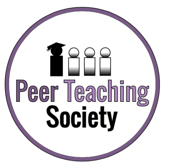 The Peer Teaching Society is not liable for false or misleading information…
[Speaker Notes: Medical Management

Rhythm control
Dronedarone to maintain sinus rhythm after cardioversion
Amiodarone if left ventricular failure
Rate control
Beta-blocker (atenolol)
Rate-limiting calcium channel blocker (diltiazem)
Digoxin monotherapy in non-paroxysmal AF
Cardioversion
Electrical cardioversion if AF >48hrs
Echo may be used to guide cardioversion.
Left Atrial Ablation]
Cardiac Arrhythmias
1. Atrial Fibrillation
Nb. CHADS2VASc Score!
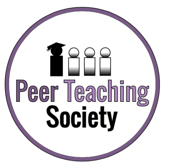 The Peer Teaching Society is not liable for false or misleading information…
[Speaker Notes: 0 = No anticoagulation
1 = consider oral anticoagulation or aspirin
2 = oral anticoagulation (warfarin, rivaroxaban)
 
Target INR: 2.0-3.0]
Cardiac Arrhythmias
2. Atrial Flutter
Regular counter-clockwise flutter pattern of depolarisation.
Atrial rate 250-300bpm.
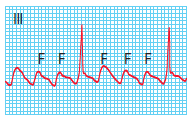 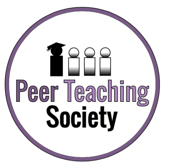 The Peer Teaching Society is not liable for false or misleading information…
[Speaker Notes: ECG
Regular sawtooth-like flutter waves (F waves)

Management of Atrial Flutter
Electrical cardioversion
Anticoagulated for 3 weeks prior to cardioversion
Catheter ablation therapy for persistent flutter]
Cardiac Arrhythmias
3. Atrioventricular nodal re-entry tachycardia (AVNRT)
Within AV node; “slow-fast” rhythm.
QRS complexes 140-240/min.

4. Atrioventricular re-entry tachycardia (AVRT)
AV node, His bundle, ventricle and fibres.
P wave seen between QRS and T wave.
Eg. Wolff-Parkinson-White syndrome.
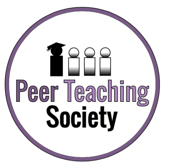 The Peer Teaching Society is not liable for false or misleading information…
[Speaker Notes: Wolff-Parkinson-White syndrome
Pre-excited ECG (with short PR interval, wide QRS and δ waves)
History of palpitations.
Broad complex tachycardia

Atrioventricular Reciprocating Tachycardia (AVRT)
Large circuit comprising AV node, His bundle, the ventricle and an abnormal connection of myocardial fibres.
Atrial activation occurs after ventricular activation: P wave usually seen between QRS and T wave.
AV node and ventricles activated normally, giving narrow QRS.]
Cardiac Arrhythmias
Management SVT (AVNRT, AVRT)
Vagal manoeuvres
IV adenosine

Long-term verapamil, beta-blockers, diltiazem.
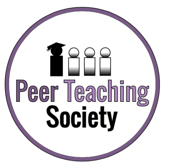 The Peer Teaching Society is not liable for false or misleading information…
[Speaker Notes: Management of SVT

Vagal manoeuvres
Right carotid massage
Valsalva manoeuvre (preferred)
Facial immersion in cold water

IV adenosine
Purine nucleotide that causes complete heart block for a fraction of a second as soon as it is administered.
S/E: bronchospasm, flushing, chest pain, heaviness of the limbs, sense of impending doom.

Long-Term Management
Verapamil
Beta-blockers
Diltiazem]
Cardiac Arrhythmias
Ventricular Tachycardia
1. Sustained ventricular tachycardia
>30s, HR120-220, rapid regular ventricular rhythm.
Broad QRS, P waves march through QRS
TREAT: DC cardioversion or amiodarone
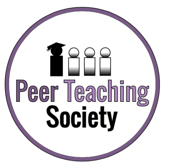 The Peer Teaching Society is not liable for false or misleading information…
[Speaker Notes: Sustained Ventricular Tachycardia
>30 seconds.
Pre-syncope, syncope, hypotension, cardiac arrest.
HR 120-220bpm.
ECG: rapid ventricular rhythm, broad QRS.
Visible P waves which appear to march through the tachycardia.
TREAT: emergency DC cardioversion OR amiodarone if condition stable.]
Cardiac Arrhythmias
Ventricular Tachycardia
2. Ventricular fibrillation
Rapid irregular ventricular activation.
Pulseless.
ECG: shapeless, rapid oscillations
TREAT: DC cardioversion
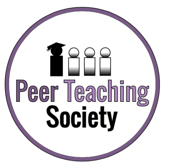 The Peer Teaching Society is not liable for false or misleading information…
[Speaker Notes: Ventricular Fibrillation
Rapid and irregular ventricular activation with no mechanical effect.
Patient is pulseless and becomes rapidly unconscious, and respiration ceases.
ECG: shapeless, rapid oscillations.
TREAT: electrical defibrillation.
Implantable cardioverter-defibrillators if risk of recurrence.]
Cardiac Arrhythmias
AV Heart Block
First degree
Second degree (Mobitz I and Mobitz II)
Third degree
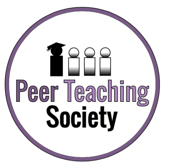 The Peer Teaching Society is not liable for false or misleading information…
Cardiac Arrhythmias
AV Heart Block: First Degree
Prolongation of PR interval >0.22s.
Every P associated with QRS complex.
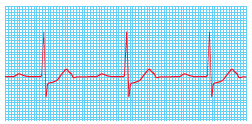 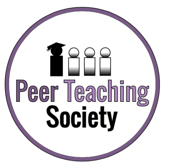 The Peer Teaching Society is not liable for false or misleading information…
[Speaker Notes: 1. First-Degree AV Block
 
Prolongation of PR interval >0.22s.
 
Every atrial depolarisation is followed by conduction to the ventricles but with delay.]
Cardiac Arrhythmias
AV Heart Block: Second Degree (Mobitz I)
Progressive PR prolongation until a P wave fails to conduct.
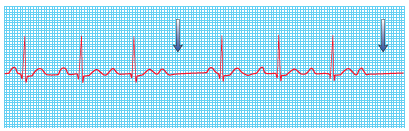 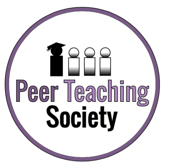 The Peer Teaching Society is not liable for false or misleading information…
[Speaker Notes: 2. Second-Degree AV Block
 
Some P waves conduct, some do not.
 
Mobitz I Block “Wenckebach block” (block in AV node)
Progressive PR prolongation until a P wave fails to conduct.
PR interval before the blocked P wave is much longer than PR interval after blocked P wave.]
Cardiac Arrhythmias
AV Heart Block: Second Degree (Mobitz II)
Dropped QRS complex not preceded by progressive PR interval prolongation.
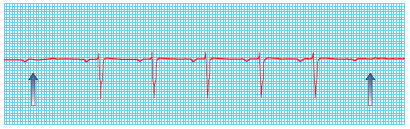 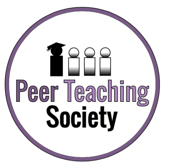 The Peer Teaching Society is not liable for false or misleading information…
[Speaker Notes: 2. Second-Degree AV Block
 
Some P waves conduct, some do not.

Mobitz II Block (block in His bundle)
Dropped QRS complex not preceded by progressive PR interval prolongation.
Usually QRS wide >0.12s.]
Cardiac Arrhythmias
AV Heart Block: Third Degree
All atrial activity fails to progress to ventricles
Don’t really need to know this in any detail
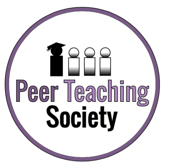 The Peer Teaching Society is not liable for false or misleading information…
Peripheral Vascular Disease
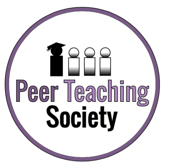 The Peer Teaching Society is not liable for false or misleading information…
Peripheral Arterial Disease
Chronic Lower Limb Ischaemia

Symptoms (Fontaine)
Stage I: asymptomatic
Stage II: intermittent claudication
Stage III: rest pain/nocturnal pain
Stage IV: necrosis/gangrene
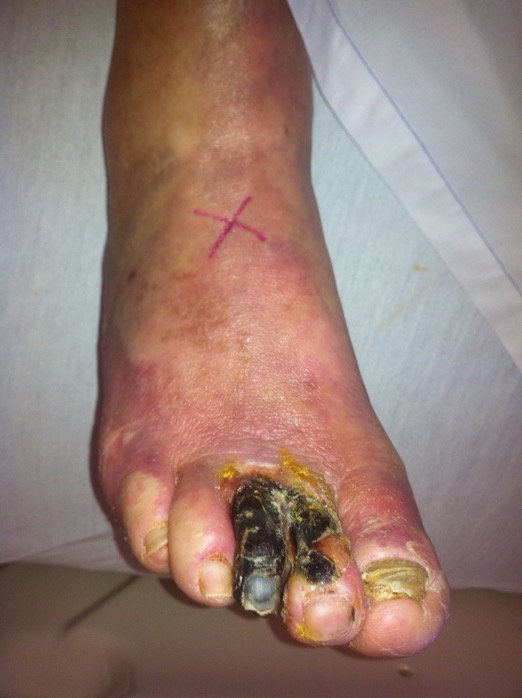 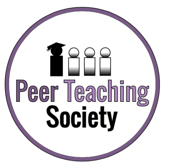 The Peer Teaching Society is not liable for false or misleading information…
[Speaker Notes: Clinical Features of Chronic Lower Limb Ischaemia

Symptoms
 
Fontaine Classification:
Stage I: asymptomatic
Stage II: intermittent claudication
Stage III: rest pain/nocturnal pain
Stage IV: necrosis/gangrene

Signs
Cold limbs
Dry skin
Lack of hair
Diminished/absent pulses
Ulceration
Discoloration]
Peripheral Arterial Disease
Chronic Lower Limb Ischaemia

Risk factors: smoking, DM, high cholesterol, HTN, etc.

Ankle/brachial pressure index (ABPI)
0.5-0.9 – intermittent claudication
<0.5 – critical limb ischaemia
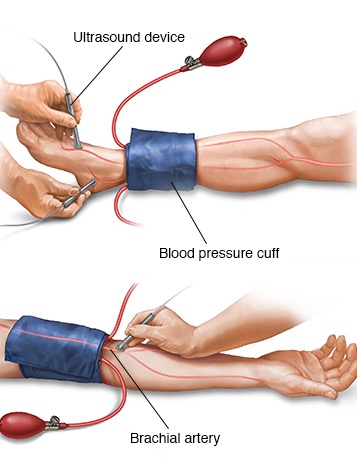 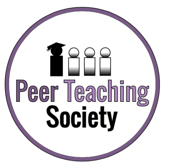 The Peer Teaching Society is not liable for false or misleading information…
[Speaker Notes: Investigations for Chronic Limb Ischaemia

Ankle/brachial pressure index (ABPI)
0.5-0.9 = intermittent claudication
<0.5 = critical limb ischaemia

Angiography
 
USS
 
3D contrast MR angiography or CT angiography]
Peripheral Arterial Disease
Chronic Lower Limb Ischaemia

Management
Control risk factors
Peripheral vasodilators (naftidrofuryl oxalate)
Cilostazol for symptomatic relief
Bypass/stent
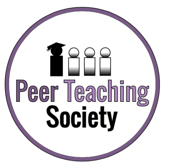 The Peer Teaching Society is not liable for false or misleading information…
[Speaker Notes: Management of Chronic Limb Ischaemia
Medical 
Risk factor management
Stop smoking
DM control
Statins
Low-dose aspirin

Pharmacological management
Peripheral vasodilators (naftidrofuryl oxalate).
Cilostazol for symptomatic relief.

Surgical 
Bypass surgery
Endovascular revascularisation]
Peripheral Arterial Disease
Acute Lower Limb Ischaemia
Embolic or thrombotic disease.

Symptoms: Five Ps
Pain
Pallor
Paraesthesia
Paralysis
Perishingly cold
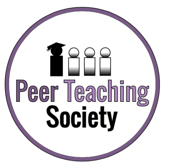 The Peer Teaching Society is not liable for false or misleading information…
Peripheral Arterial Disease
Acute Lower Limb Ischaemia

Management
LMWH, warfarin
Bypass, stent, embolectomy
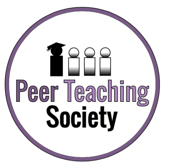 The Peer Teaching Society is not liable for false or misleading information…
[Speaker Notes: Management of Acute Limb Ischaemia

Medical
Heparin
Long-term warfarin if emboli from AF/MI

Surgical 
Graft thrombolysis if patient has occluded a graft
Angioplasty
Embolectomy
Bypass graft]
Peripheral Venous Disease
Superficial Thrombophlebitis
Inflammation, commonly saphenous veins.
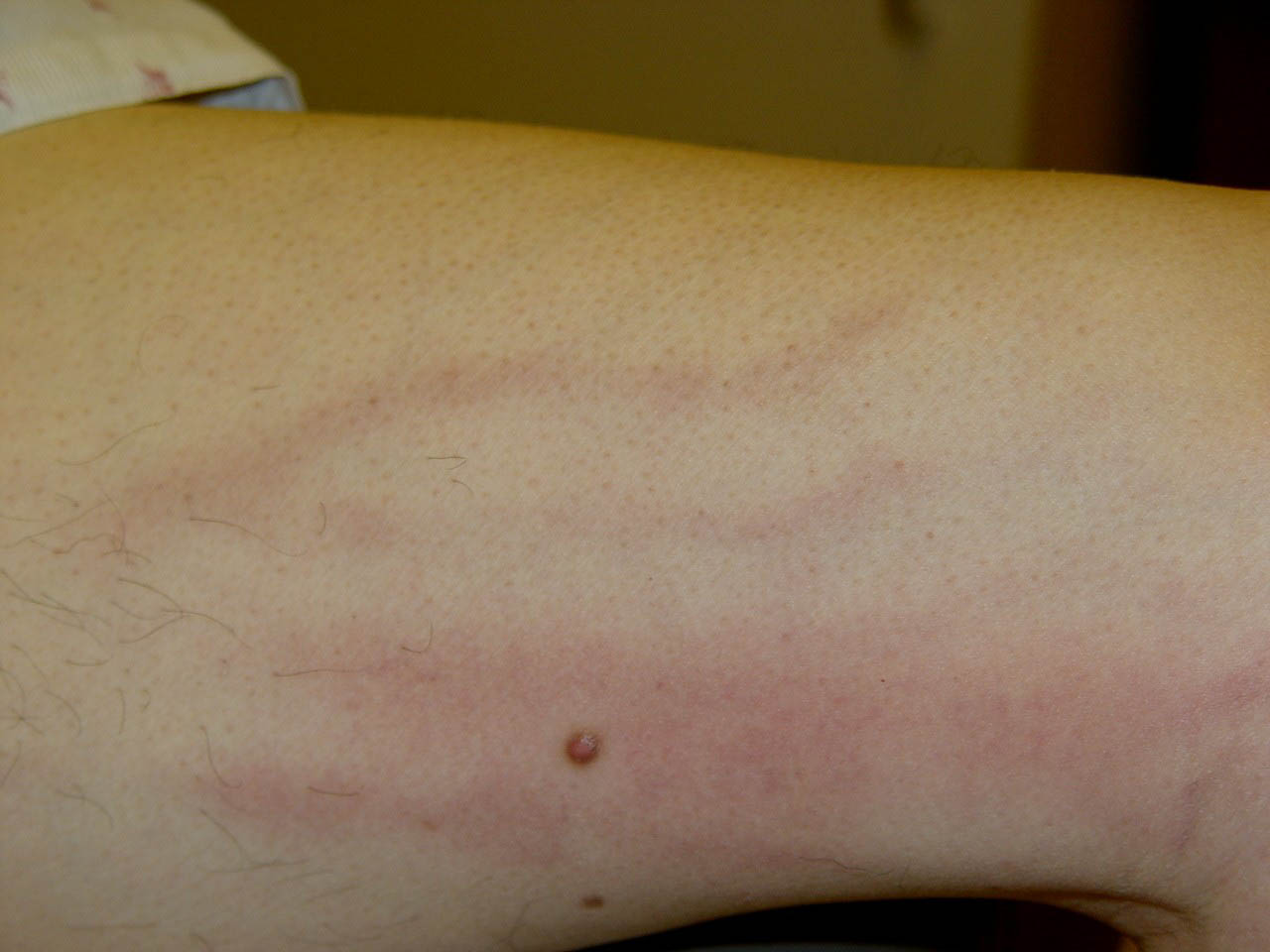 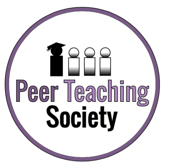 The Peer Teaching Society is not liable for false or misleading information…
[Speaker Notes: Clinical Features of Superficial Thrombophlebitis
Painful
Tender
Cord-like structure in leg
Associated redness
Swelling]
Peripheral Venous Disease
Superficial Thrombophlebitis

Management
Rest and elevation of leg
Analgesia
Subcut. Fondaparinux may reduce recurrence
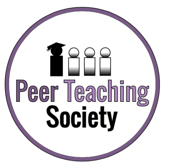 The Peer Teaching Society is not liable for false or misleading information…
[Speaker Notes: Management of Superficial Thrombophlebitis
Rest and elevation of the limb
Analgesia (NSAIDs)
Subcutaneous fondaparinux to reduce rate of events]
Peripheral Venous Disease
Deep Vein Thrombosis (DVT)

Risk factors?

Clinical Features
Calf pain, swelling and tenderness
Engorged superficial veins
Warm to touch
PE symptoms?
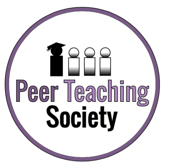 The Peer Teaching Society is not liable for false or misleading information…
[Speaker Notes: Risk Factors for DVT
Immobilisation 
Prior hx DVT
>60 y o
Surgery
Obesity
Prolonged travel
Acute illness
Cancer
Thrombophilia
Pregnancy
 
Clinical Features of DVT
Calf pain
Swelling
Tenderness
Engorged superficial veins
Warm to touch
Ankle oedema
Homan’s sign (pain in calf on dorsiflexion of foot)]
Peripheral Venous Disease
Deep Vein Thrombosis (DVT)

Investigations
D-dimer, Doppler, USS venography

Management
LMWH and warfarin (INR 2.5)
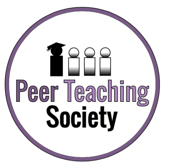 The Peer Teaching Society is not liable for false or misleading information…
[Speaker Notes: Investigations for DVT
D-dimer (Sensitivity of 80%)

Iliofemoral Thrombosis?
 B mode venous compression
 Ultrasonography
 Doppler USS
 
Below Knee Thromboses
Venography (USS)
 
Management of DVT
Aim to prevent PE
Low-molecular weight heparin (LMWH) (short-term)
Give at the same time as warfarin.
Stop when INR is in desired range.
Warfarin (long-term – 3 months) – INR 2.5]
Questions
5 risk factors for atherosclerosis?
Typical lesion seen in athersclerosis?
Three components?
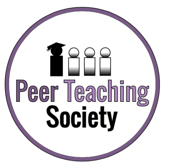 The Peer Teaching Society is not liable for false or misleading information…
[Speaker Notes: Obesity, male, high LDLs, low HDLs, smoking, hypertension, afro-caribbean
Fatty streak
Macrophages, smooth muscle cells, lipid core, fibrous capsule, lymphocytes]
Questions
Risk factors for MI?
Symptoms?
3) Treatment?
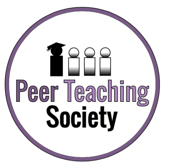 The Peer Teaching Society is not liable for false or misleading information…
[Speaker Notes: As per the last question plus FH, previous MI, angina etc.
Crushing central chest pain radiating to jaw, left arm, shoulder etc. SOB, impending doom, nausea, sweating, pallor…
Revascularisation (PCI), MONA, fibrinolytics]
Questions
1) What causes pulmonary oedema in left ventricular failure?
2) What are the symptoms of LVF other than exceptional breathlessness, fatigue?
3) Give 3 mechanisms why her symptoms might be getting worse?
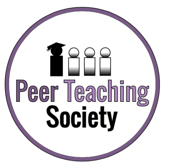 The Peer Teaching Society is not liable for false or misleading information…
[Speaker Notes: decreased left ventricular output, increased pulmonary hypertension, increased fluid leakage from capillaries into alveoli
Paroxysmal nocturnal dyspnea , coughing, wheezing, orthopnea
Pathological hypertrophic growth of heart, valvular incompetence, decreased alveolar surface area/ alveolar destructiom, hypervolemia, progressive atherosclerosis]
Questions
1) Acute MI - which drug to give for thrombolysis? 
Streptokinase
Warfarin
Heparin
Atenolol
Filodipine
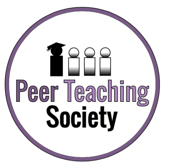 The Peer Teaching Society is not liable for false or misleading information…
Questions
1) The product of which two things will equal mean arterial pressure.
2) Name two things released by endothelial cells for vascular tone
3) Four things released by tissue to increase blood flow
4) Name of the phenomenon that causes increased blood flow to area where there was previously occlusion
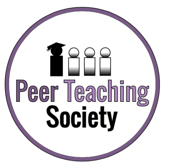 The Peer Teaching Society is not liable for false or misleading information…
[Speaker Notes: 1) Diastolic Pressure + ⅓*Pulse Pressure
2) NO, Endothelin-1
3) Adenosine, NO, prostacyclin and K+
4) Reactive hyperaemia]
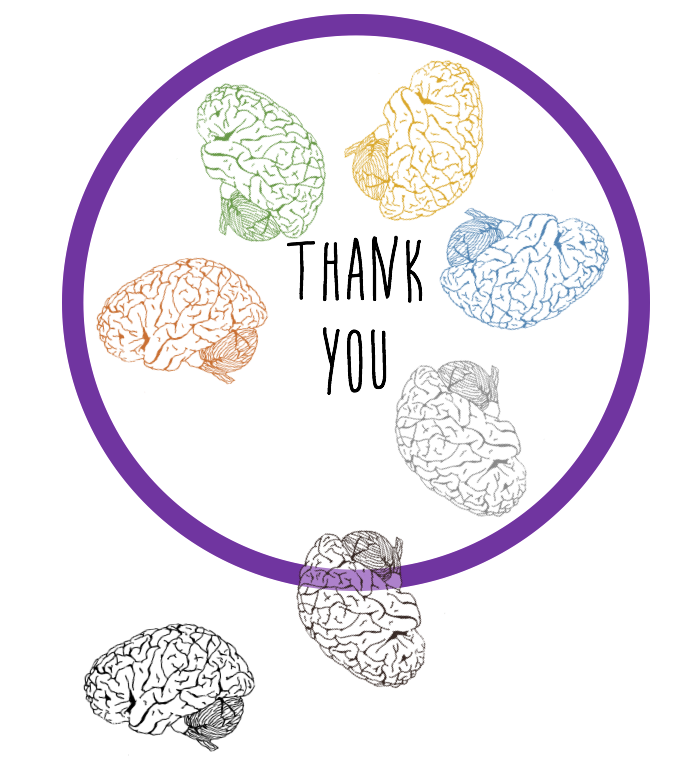